Welcome to the Life Cycle Assessment (LCA) Learning Module Series
Liv Haselbach	Quinn Langfitt
For current modules email haselbach@wsu.edu or visit cem.uaf.edu/CESTiCC
Acknowledgements:
CESTiCC	Washington State University     Fulbright
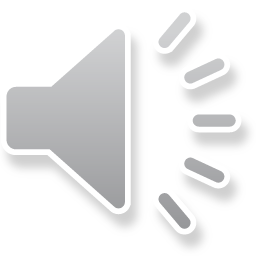 LCA Module Series Groups
Group A: ISO Compliant LCA Overview Modules
Group α: ISO Compliant LCA Detailed Modules
Group B: Environmental Impact Categories Overview Modules
Group β: Environmental Impact Categories Detailed Modules
Group G: General LCA Tools Overview Modules
Group γ: General LCA Tools Detailed Modules
Group T: Transportation-Related LCA Overview Modules
Group τ: Transportation-Related LCA Detailed Modules
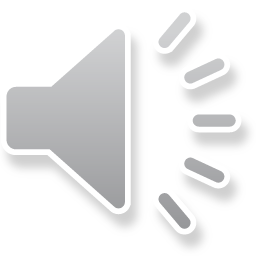 03/2015
LCA Module G2
2
Free LCA Software Tools (Non-Transportation)
Module G2
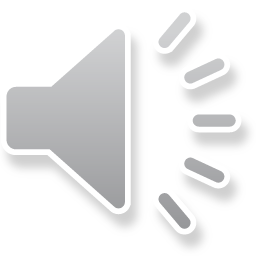 03/2015
LCA Module G2
3
Free Tools
Two types of free software tools
Interface only
Fully packaged tool with free data included
Few options of this type
OpenLCA
CMLA
Some of the more advanced modeling features from paid tools available
Manual entry of data or purchase a database like ecoinvent
Streamlined modeling process
No environmental data collection
Sometimes application specific
Athena IE for buildings
PaLATE for pavement
GREET for vehicles
Typically less data transparency and advanced modeling options
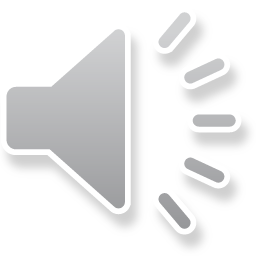 03/2015
LCA Module G2
4
Free Tools
We will cover four common tools in this module:
OpenLCA (by GreenDelta in Germany)
Building for Environmental and Economic Sustainability (BEES) (by NIST in the United States)
Athena Impact Estimator for Buildings (by Athena Sustainable Materials Institute in Canada)
Economic Input-Output Life Cycle Assessment (EIO-LCA) (by Carnegie Mellon University in the United States)
There are other free tools out there as well that are not included
This module meant as an overview, a couple of these programs might be demonstrated in more detail in the gamma modules
Some transportation specific programs (most of which are free) are covered in Module G3
Carbon footprint only software might be covered in the gamma modules
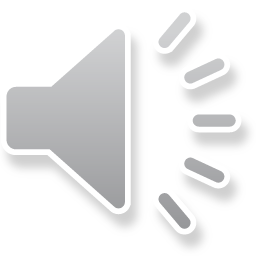 03/2015
LCA Module G2
5
openLCA
Produced by GreenDelta, run on an open source platform
Includes advanced features like parameterization, Monte Carlo simulation, Sankey diagrams, etc.
No life cycle inventory databases pre-installed
Option a – manual entry
Option b - some free databases available such as
USDA (US agricultural datasets)
USLCI (from NREL)
NEEDS (Industrial LCI data for future electricity supplies in Europe)
ELCD (JRC European Commission general data)
Option c – paid databases such as
ecoinvent 
GaBi
Others
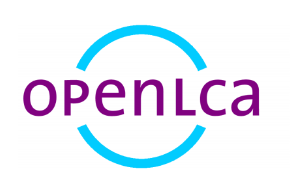 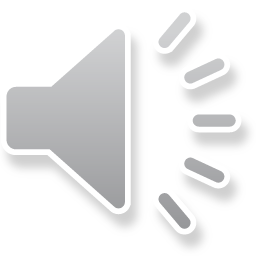 03/2015
LCA Module G2
6
openLCA Input
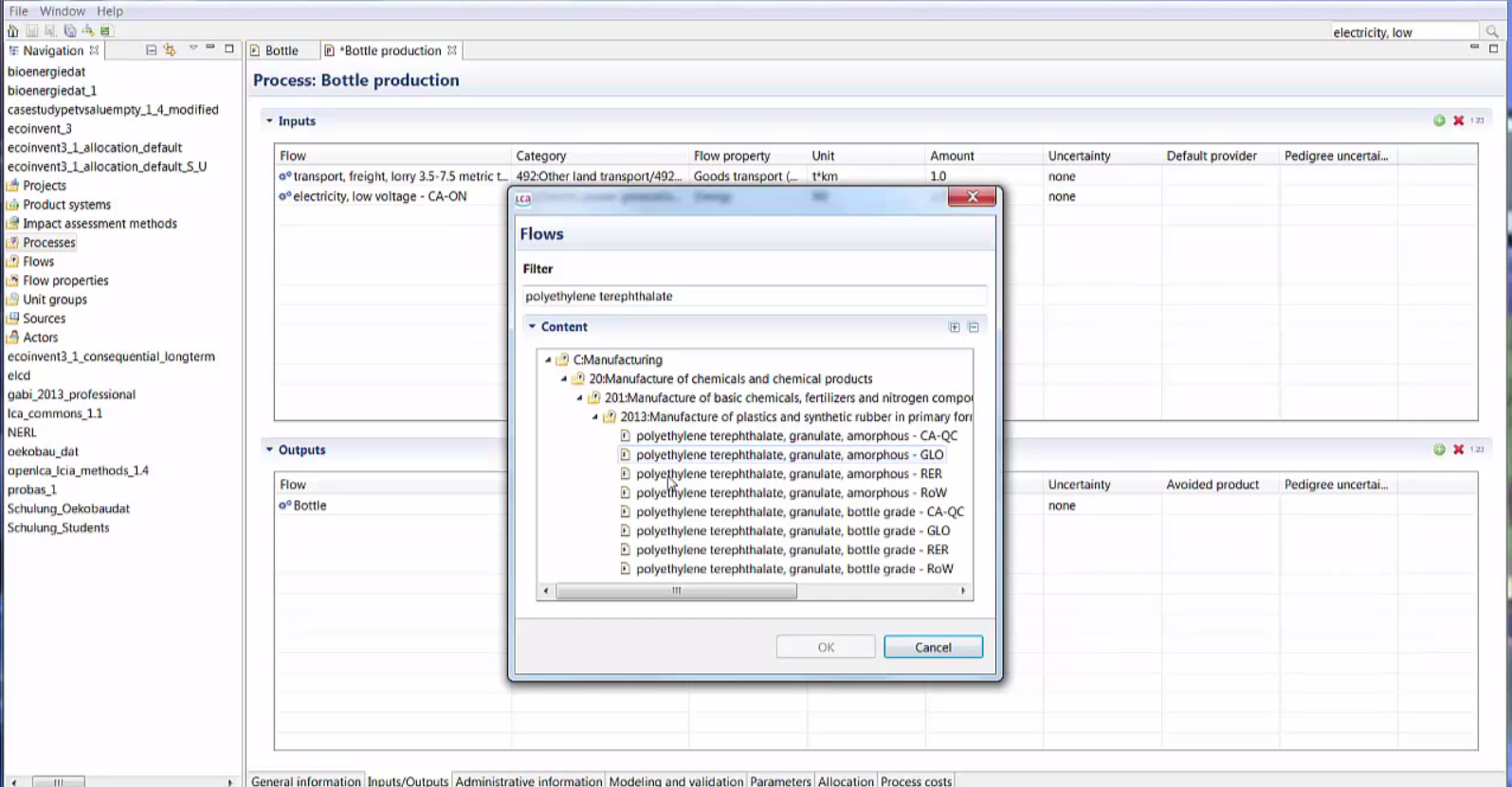 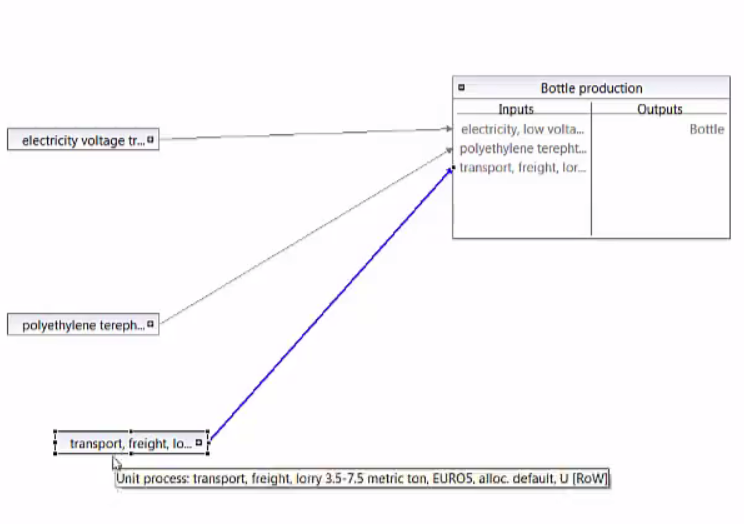 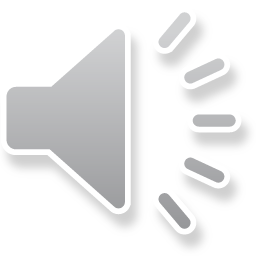 03/2015
LCA Module G2
7
openLCA Output
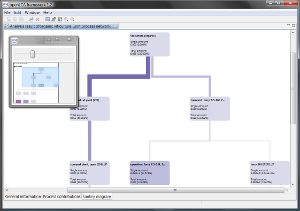 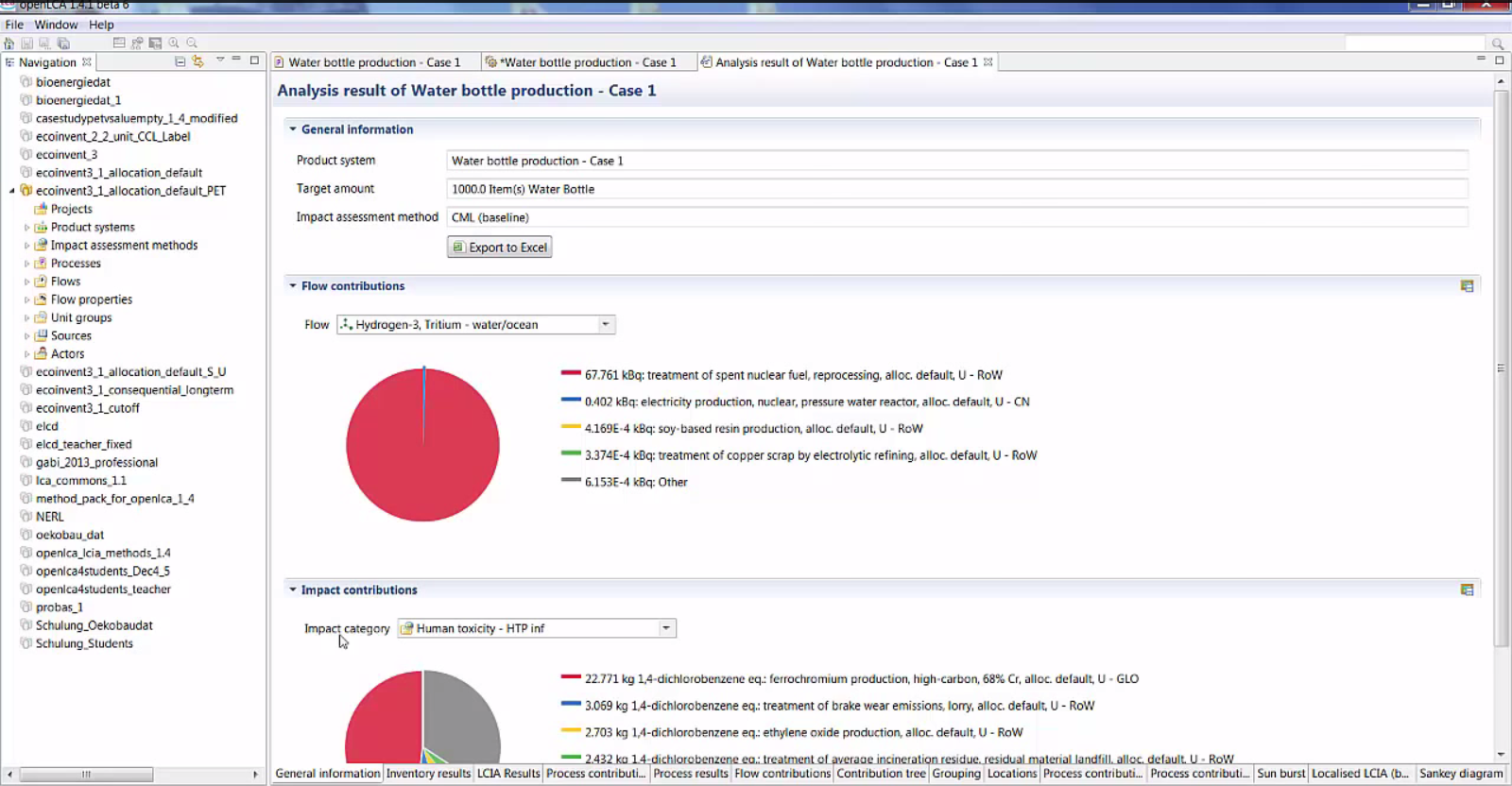 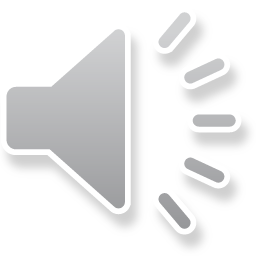 03/2015
LCA Module G2
8
Building for Environmental and Economic Sustainability (BEES)
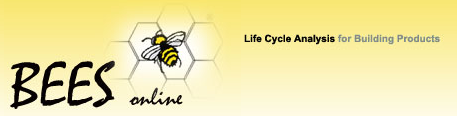 For environmental and economic analysis of building products
Online-based tool 
Produced by NIST in the US
Nearly 200 products included
Concrete, roofing, insulation, water distribution piping, cleaning materials, paving, more
Simple to use
Most data and processes set, just choose weighting scheme, product(s) of interest, and transport distance
 Less control than paid software and openLCA
Modelling parameters, sensitivity analyses, manual changing of inputs/outputs not available
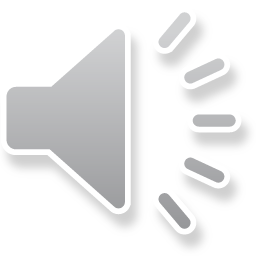 03/2015
LCA Module G2
9
BEES Input
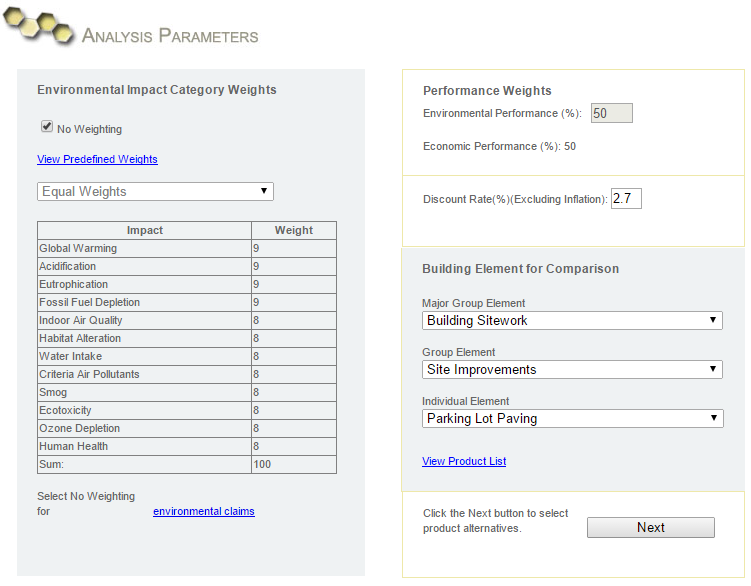 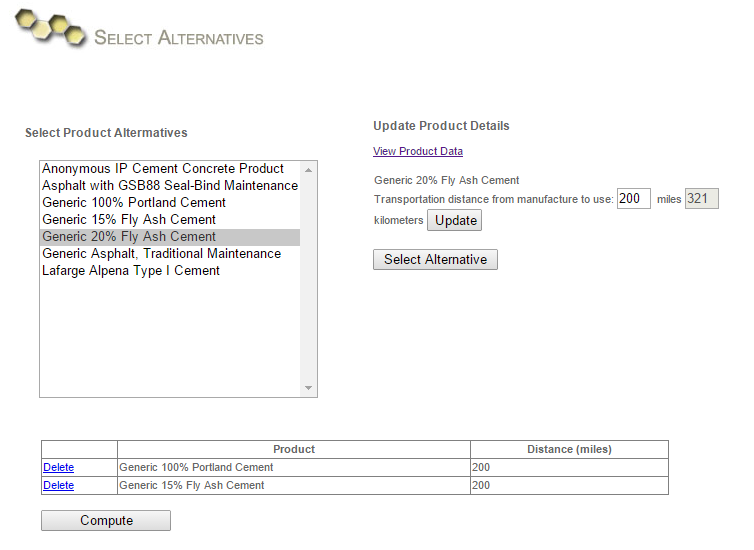 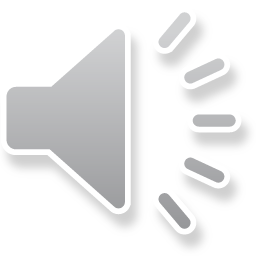 03/2015
LCA Module G2
10
BEES Output
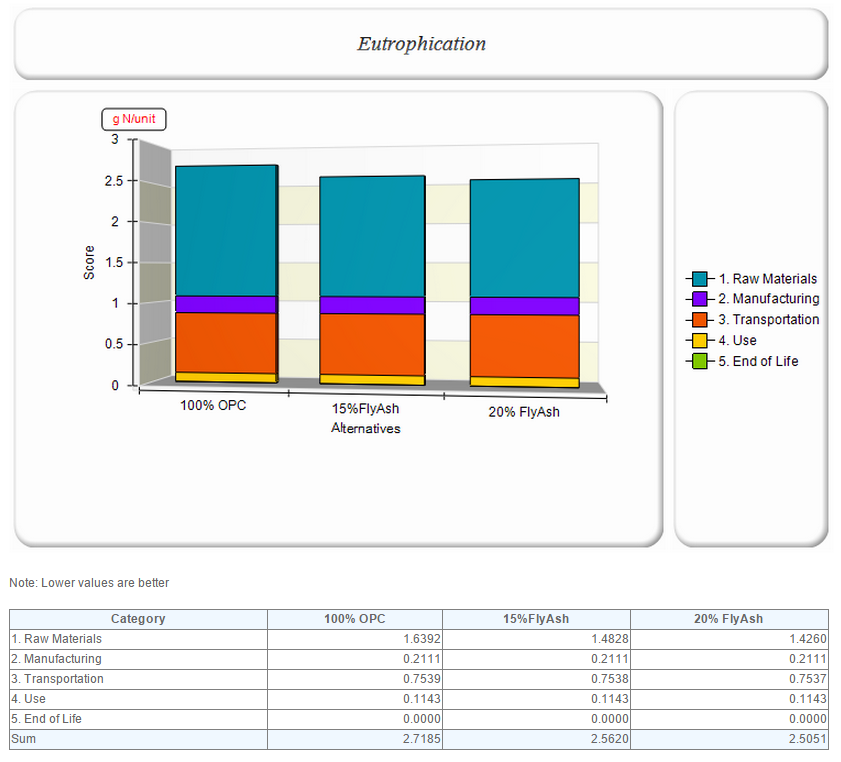 By life cycle stage
By environmental flow
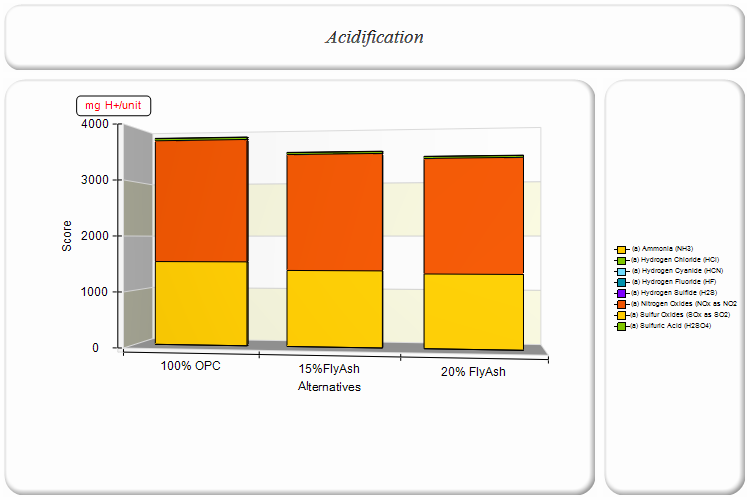 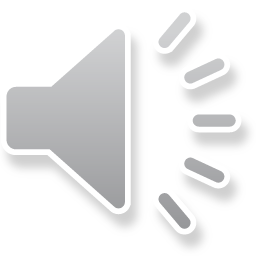 03/2015
LCA Module G2
11
Athena IE
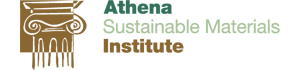 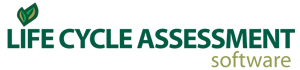 Recently made free!
Choices:
Impact Estimator for Buildings
Impact Estimator for Highways (covered in Module G3)
EcoCalculator: Simple spreadsheet tool, no longer supported with updates
Impact Estimator for Buildings
Available free as download
Can model 95% of the North American building stock
Geographic region specific
Uses dialog boxes to ask for specific building parameters
Such as width, span, and live load of a floor assembly
Models results with TRACI for these impact categories
Developed specifically for use by architects, engineers, and sustainable design consultants
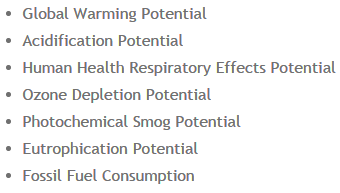 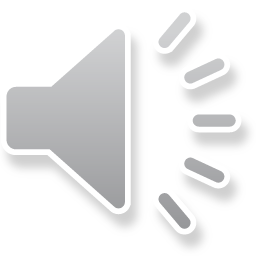 03/2015
LCA Module G2
12
Athena Impact Estimator
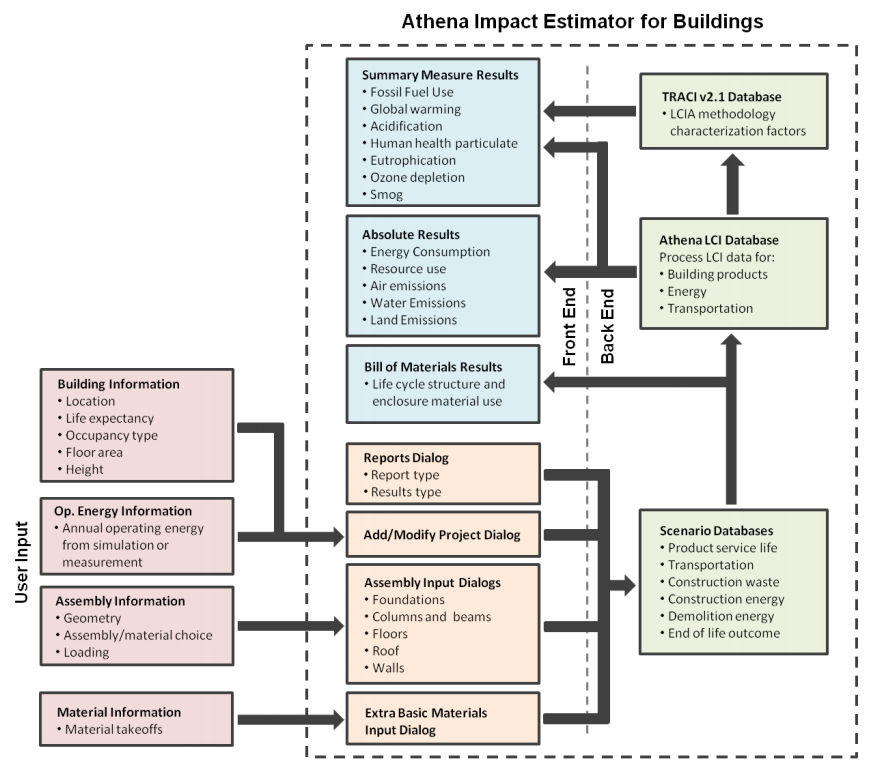 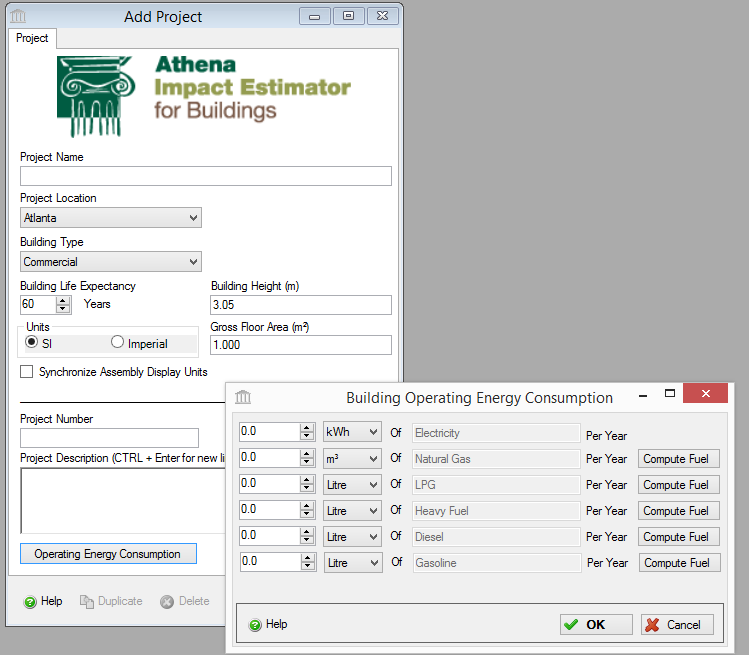 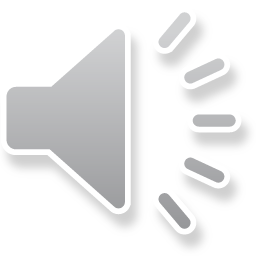 03/2015
LCA Module G2
13
Economic Input-Output Life Cycle Assessment (EIO-LCA)
Free web-based tool 
Produced by Carnegie Mellon University
Calculates results based on economic ties between sectors
Assessment based on economic activity input by the user in a sector
Producer
Purchaser
Many datasets to choose from including:
1992, 1997, and 2002 US producer
1997 and 2002 US purchaser
2002 West Virginia and Pennsylvania producer
Germany, Spain, Canada, and China producer
Includes product types in a wide variety of industries
428 in total for US 2002 data
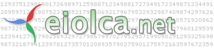 Producer Models for these Countries
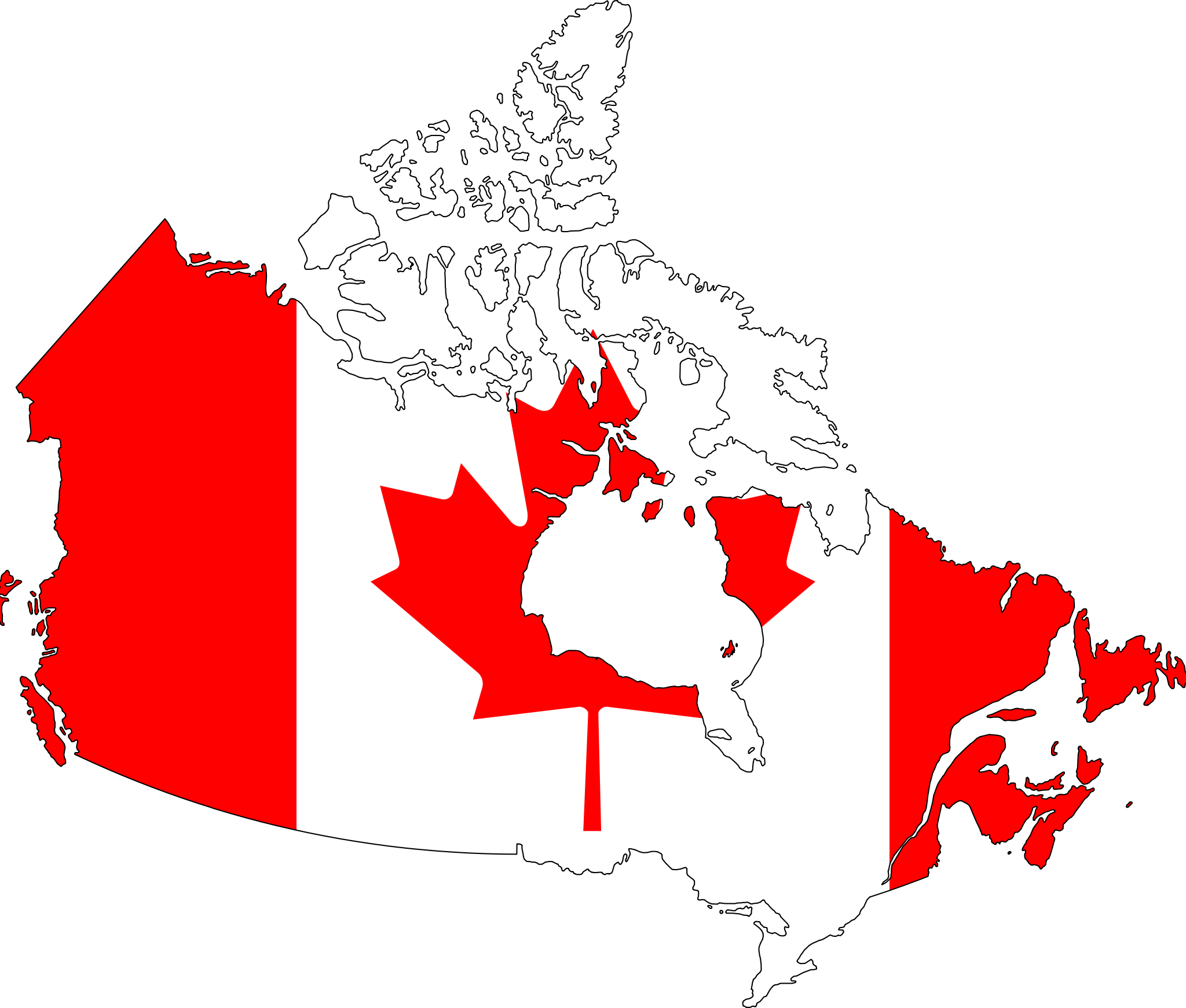 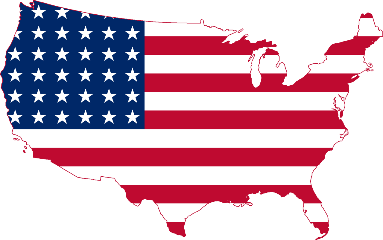 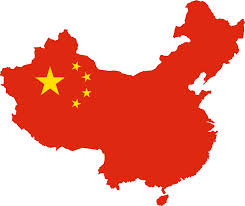 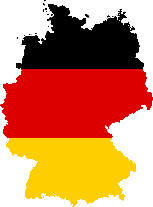 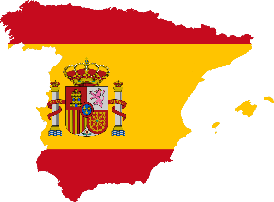 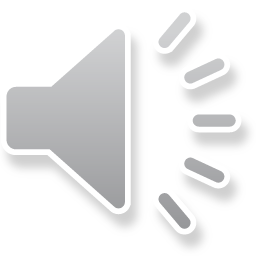 *Flag maps not to scale           Flag maps other than Canada source: commons.wikimedia.org             Canada: mapsof.net
03/2015
LCA Module G2
14
Economic Input-Output Life Cycle Assessment (EIO-LCA)
Can output results in a number of ways








Results can be downloaded as Excel file
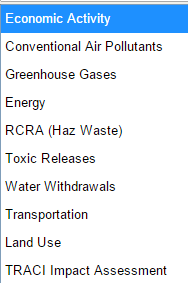 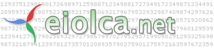 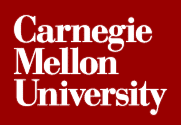 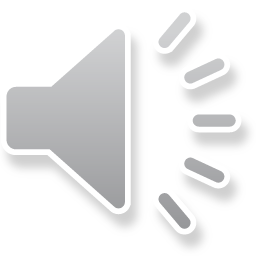 Carnegie Mellon logo source: cmu.edu
03/2015
LCA Module G2
15
EIO-LCA Input
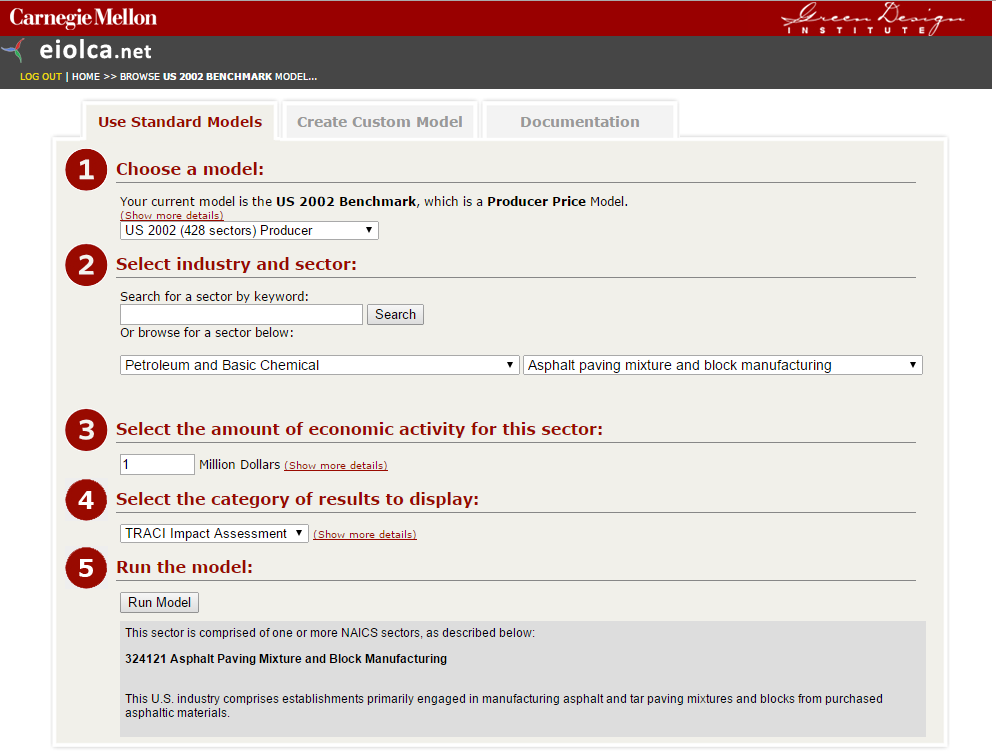 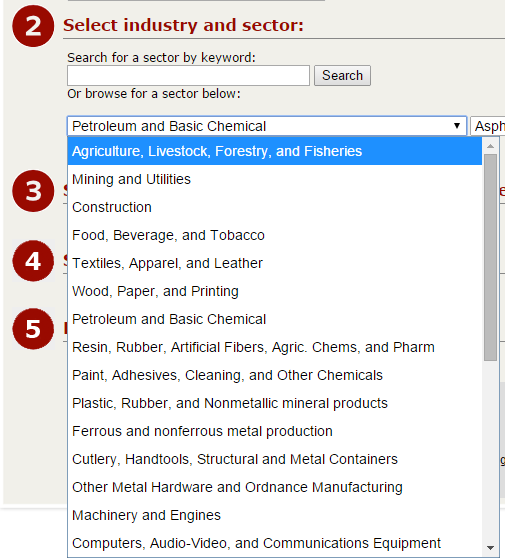 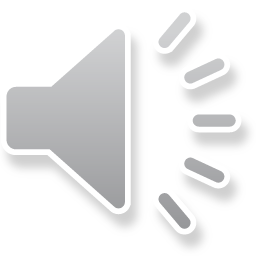 03/2015
LCA Module G2
16
EIO-LCA Output
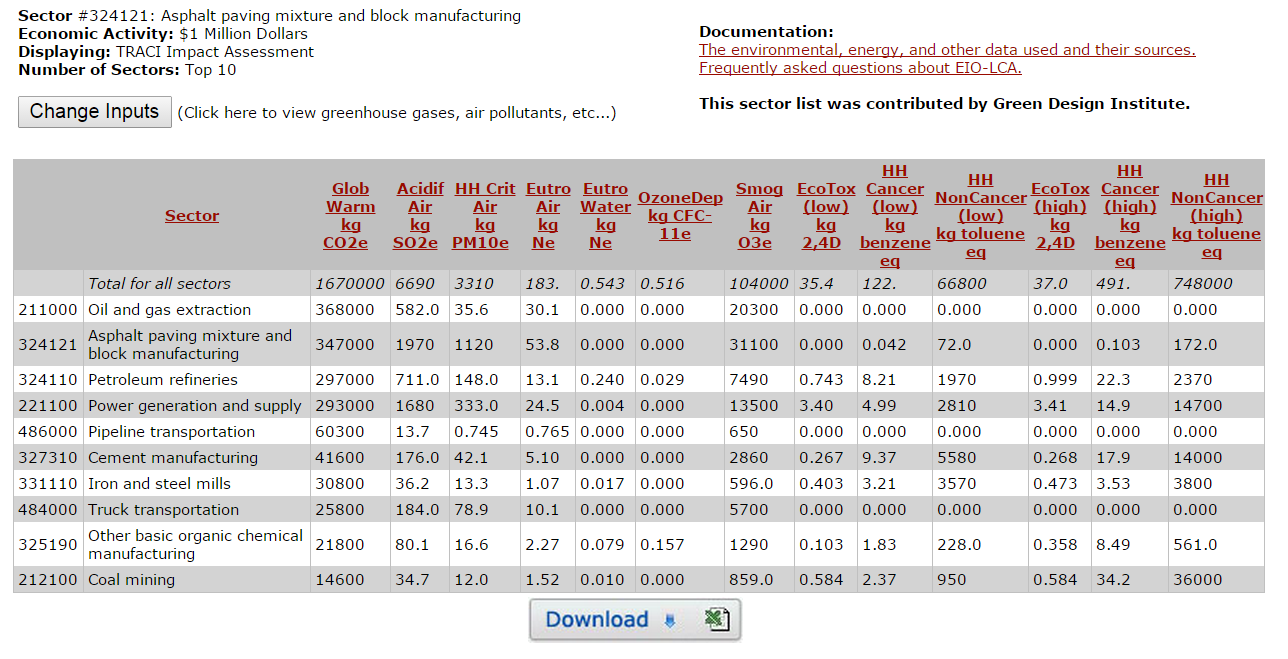 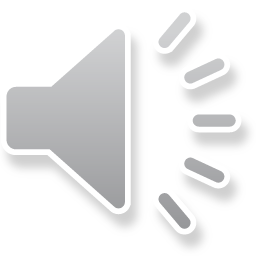 Carnegie Mellon University Green Design Institute. (2015) Economic Input-Output Life Cycle Assessment (EIO-LCA) US 2002 (428 sectors) Producer model[Internet], Available from: <http://www.eiolca.net/>
03/2015
LCA Module G2
17
Thank you for completing Module G2!
Group A: ISO Compliant LCA Overview Modules
Group α: ISO Compliant LCA Detailed Modules
Group B: Environmental Impact Categories Overview Modules
Group β: Environmental Impact Categories Detailed Modules
Group G: General LCA Tools Overview Modules
Group γ: General LCA Tools Detailed Modules
Group T: Transportation-Related LCA Overview Modules
Group τ: Transportation-Related LCA Detailed Modules
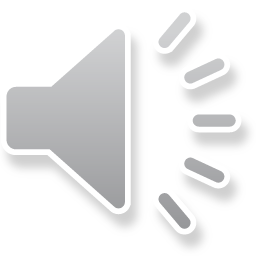 03/2015
LCA Module G2
18
Self-Assessment Quiz
MODULE G2: General Free LCA Tools
Which of these tools deviates from the standard process-based approach to calculating LCA results?
openLCA
BEES
Athena IE for Buildings
EIO-LCA
Correct!
The EIO-LCA uses economic-input output matrices to track impacts from various sectors through ties in economic relationships, not through directly tracking inputs and outputs of processes and flows of a product system.
Which of these tools allows for direct integration of the ecoinvent database?
openLCA
BEES
Athena IE for Buildings
EIO-LCA
Correct!
openLCA is the only tool covered in this module that allows for full integration of databases, including ecoinvent, GaBi databases, the US LCI, and more.
Which of these is not an option for BEES results display?
By life cycle stage
By flow
By unit process
Correct!
BEES output can take a number of forms including by life cycle stage, by environmental flow, and by weighted total environmental “score”. However, results cannot be displayed by unit process.
The Athena Impact Estimator can model LCA results which impact methodology?
CML
IMPACT2002+
TRACI
All of the above
Correct!
The Athena Impact Estimator calculates LCA results using the TRACI methodology. However, it does not calculate the human toxicity or ecotoxicity results that are usually a part of TRACI.
Which country (besides the US) has a producer model available in the EIO-LCA?
Germany
Canada
Spain
China
All of the above
Correct!
Besides having producer and purchaser models available for the United States, the EIO-LCA also has producer models for Germany, Canada, Spain, and China.
Sorry that’s Incorrect
Please try again!